عنوان البحث 

تأثير تطبيق برنامج تدريبي على جودة الأداء التمريضي قي قياس مشعر أبغار
تقديم
ديمة البكور
ماجستير في تمريض الأطفال
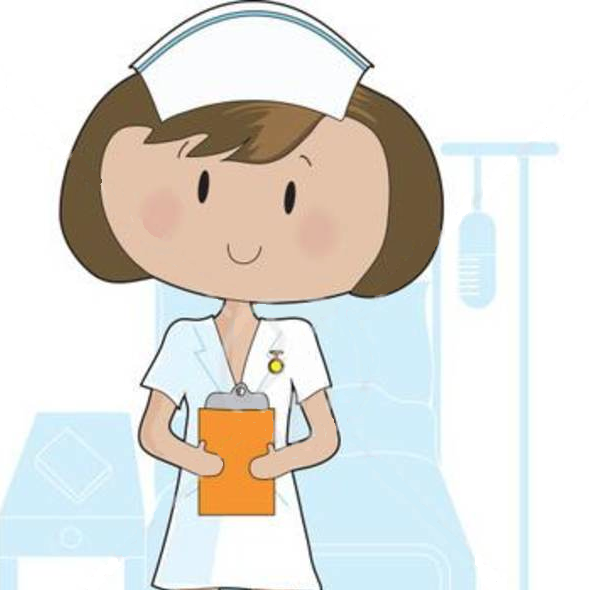 يُشكَّل التَّمريض ركن مُهم من أَركان الرِّعايِّة الصِّحيِّة ..
و الرِّعايِّة التَّمريضيِّة ذات الجودة العَاليِّة يَجب أَن تكون مِن خلال المُمارسة التَّمريضيِّة المهنيِّة و المُرتكزة على البحث و التَّطوير .
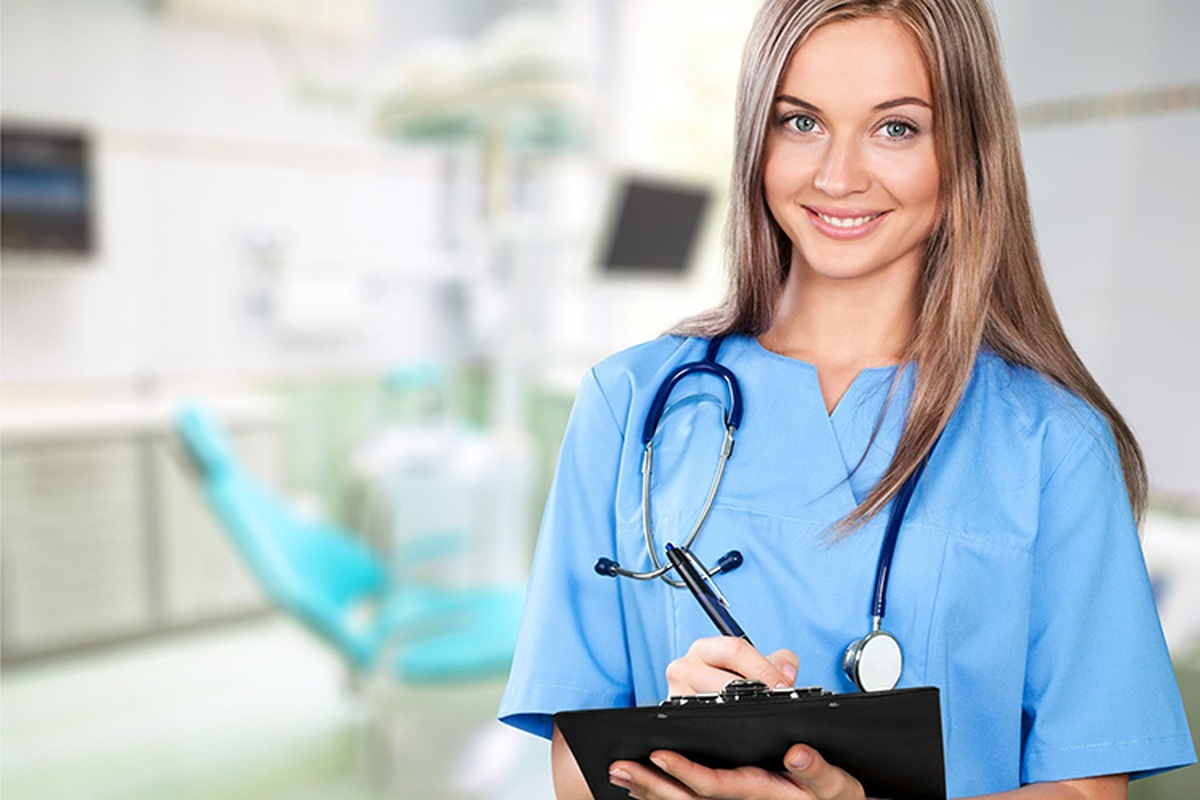 قالخَدمات التَّمريضيَّة تُعد منَ المَوارد الرَّئيسيَّة الَّتي تَضمن الوصول إلى مَا تَصبو إليهِ المُجتمعات منْ تَطور و صحة و عافية
حَيثُ يُشكل التَّمريض العمود الفقري لأية رعاية صحيَّة و رُكناً أَساسياً منْ أركانها في جميعِ أرجاء العالم .
كخطوة مبدئيِّة في الطريق  نحو جودة الأداء التَّمريضي يتمّ إجراء تقييم أولي لسياسات الإجراءات التَّمريضيِّة المُطبقة في المشفى و مُقارنتها مع المعايير العالميِّة
ومن ضمن الإجراءات التَّمريضيِّة تطبيق مقياس  أبغار على حديثي الولادة .
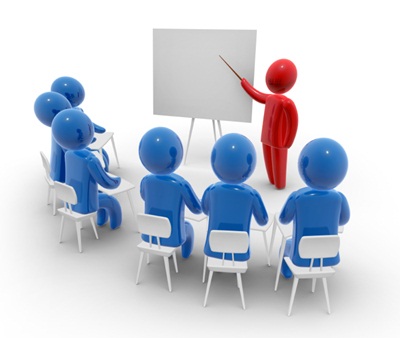 و لتطبيق مقياس أبغار بشكل صحيح و جودة عالية لا بد من تطبيق برنامج تدريبي للتمريض لطريقة تطبيق مقياس أبغار
ABGAR
فالبرامج التدريبية تعرف بأنَّها الفرص التَّعليميِّة و الأنشطة التَّدريبية المخططة و المنظمة الَّتي تقدمها المؤسسات الصِّحيِّة لأفراد هيئة التَّمريض العاملين بها .
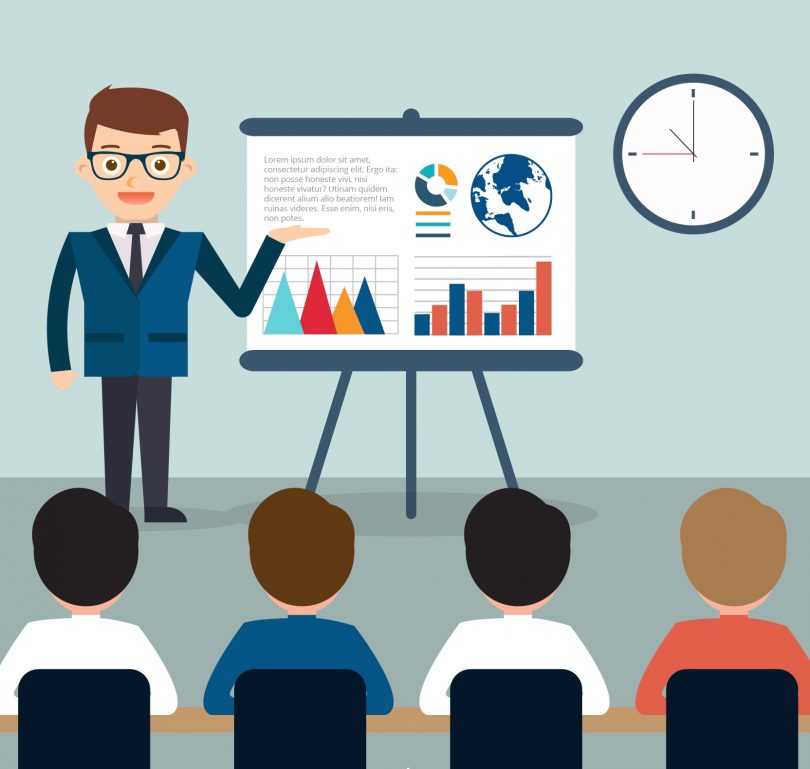 TRANING
POROGRAM
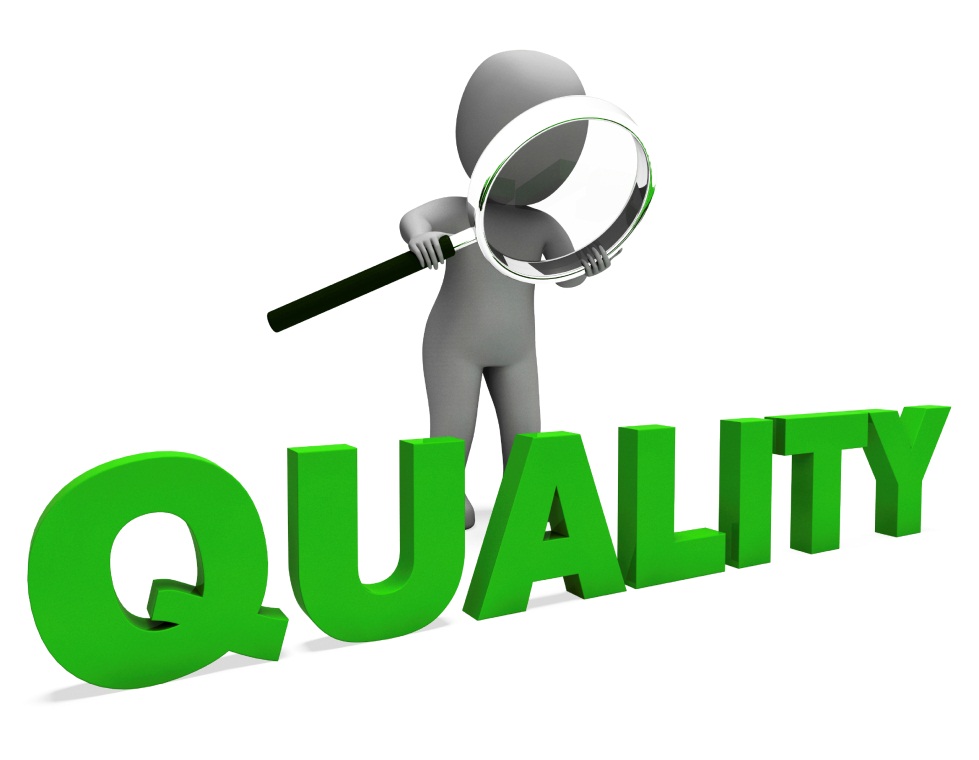 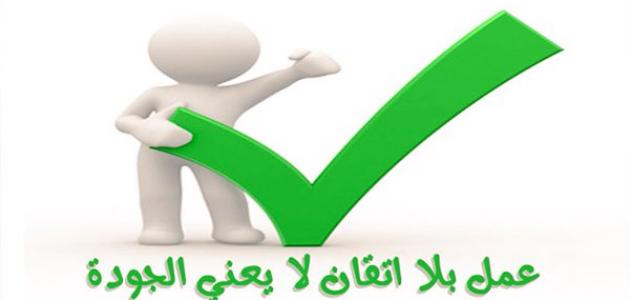 الإِجراء الصَّحيح بالشكل الصَّحيح مِنَ المرة الأُولى و في كُلِّ مرَة
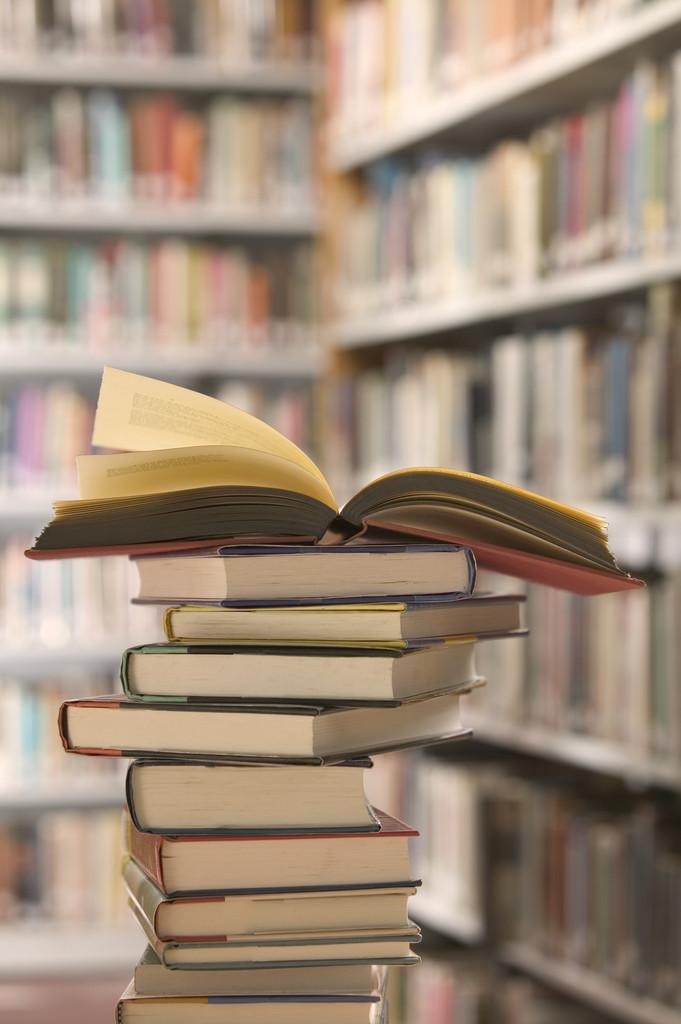 و بما أنَّه لم يتمّ التَّركيز على هذه البرامج التَّدريبيِّة سابقاً أُجرى هذا البحث  و صُميمَ برنامج تدِّريبي للكَادر التَّمريضي حولَ طَريقة تَطبيق مقياس أبغار وِفقاً للمعايير الصِّحيِّة العالميِّة.
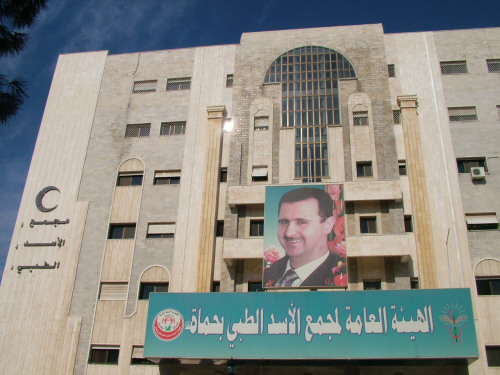 أُجري هذا البحث في قسم إِنعاش الوليد في مجمع الأَسد الطِّبي
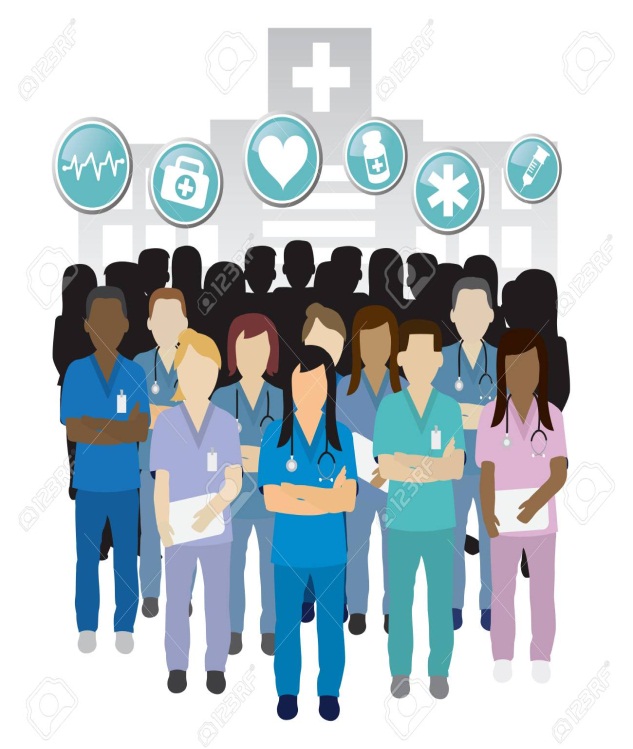 تألفت عينة البحث من 30   ممرضة
المجموعة الضابطة
المجموعة التجريبية
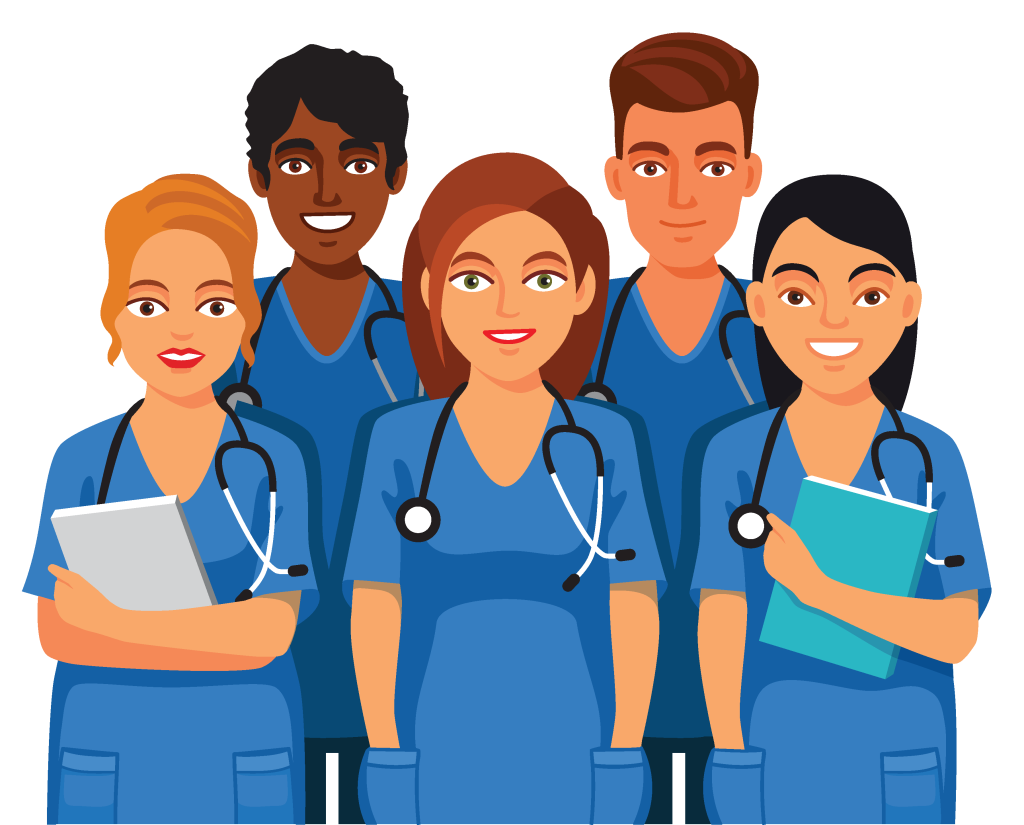 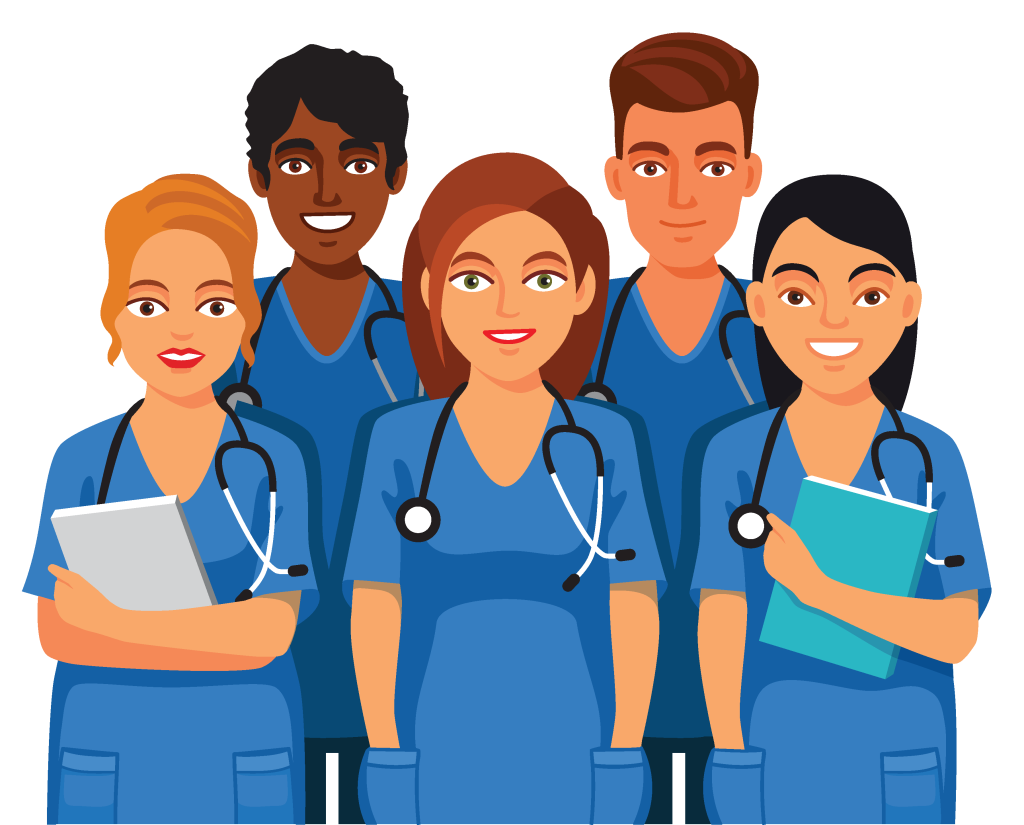 طرائق البحث
تمَّ تقييم أداء الممرضات للمجموعتين التَّجريبيِّة و الضابطة قبل تطبيق البرنامج .
تمَّ تطبيق البرنامج التَّدريبي على المجموعة التَّجريبيِّة .
تمَّ حساب النسبة المئوية لمشعر الجودة .
تمَّ مقارنة مشعر الجودة للمجموعة التَّجريبيِّة و المجموعة الضابطة قبل تطبيق البرنامج و بعد تطبيق البرنامج مباشرة و بعد ثلاثة أشهر من تطبيق البرنامج .
النتائج
النِّسبة المئويِّة لمشعر الجودة
النتائج
النِّسبة المئويِّة لمشعر الجودة
توافقت نتائج البحث مع الدِّراسة الَّتي أجراها ( د. محمد ألطاف  ) , حيثُ طبقت هذه الدِّراسة في نفس مكان الدِّراسة الحاليِّة :
كذلك الأمر توافقت النتائج  مع الدِّراسة (Carlo ) هدفت الدِّراسة معرفة تأَثير برنامج تدريبي على معلومات و مهارات الممرضات في تطبيق مقياس  أبغار .
المقترحات
إجراء دَورات تدَّريبيِّة للكَادر التَّمريضي لجَميع السِّياسات التَّمريضيِّة المُتبعة في المشفى وفقاً للمعايير الصِّحيِّة العَالميِّة .
وَضع بروشورات و كُتيبات للإِجراءَات التَّمريضيِّة المُتبعة بحيث تَكون مُتاحة لجميع الكَادر التَّمريضي.
تأَمين كَادر مُدَّرب و مُؤَهل لتدّريب العَاملين و الإِشراف عليهم.
القَيام بمَزيد مِن الأَبحَاث الإِضَافيِّة ، وزِيادة عَدد أَفراد العيّنة للتأَكد مِنْ نتَائج الدِّراسة الَّتي تَوصلنا إليها .
.
القَيام بأَبحاث لمعرِفة تَأَثير البَرامج التَّدريبيِة على الأَداء التَّمريضي لمُختلف السِّياسَات التَّمريضيِّة . 
.
.
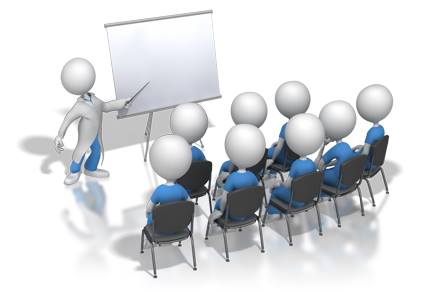 شكراً لحضوركم